ВОЗНИКНОВЕНИЕ ЭЛЕКТРОСТАТИЧЕСКИХ РАЗРЯДОВ ПРИ ЭЛЕКТРИЗАЦИИ КОСМИЧЕСКОГО АППАРАТА
Проведение испытаний
Докладчик:
А. А. Дудунов
Начальник ИЛ ЭКБ
Физический механизм заряжения КА в космической плазме
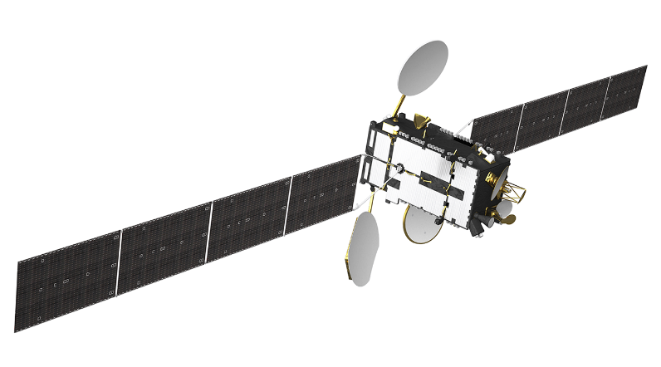 Физический механизм заряжения КА в космической плазме
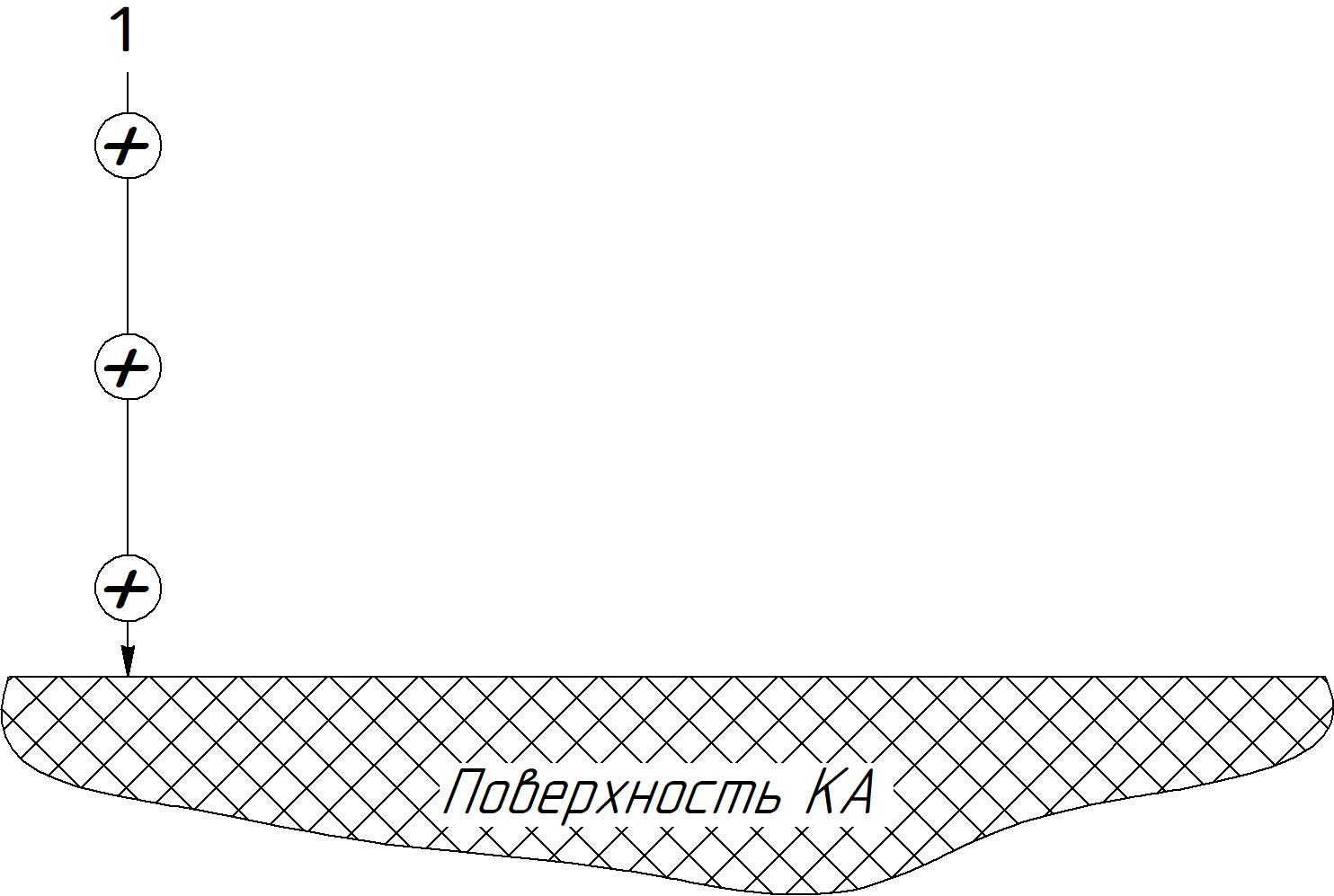 Поток положительных ионов (протонов)плазмы.
Физический механизм заряжения КА в космической плазме
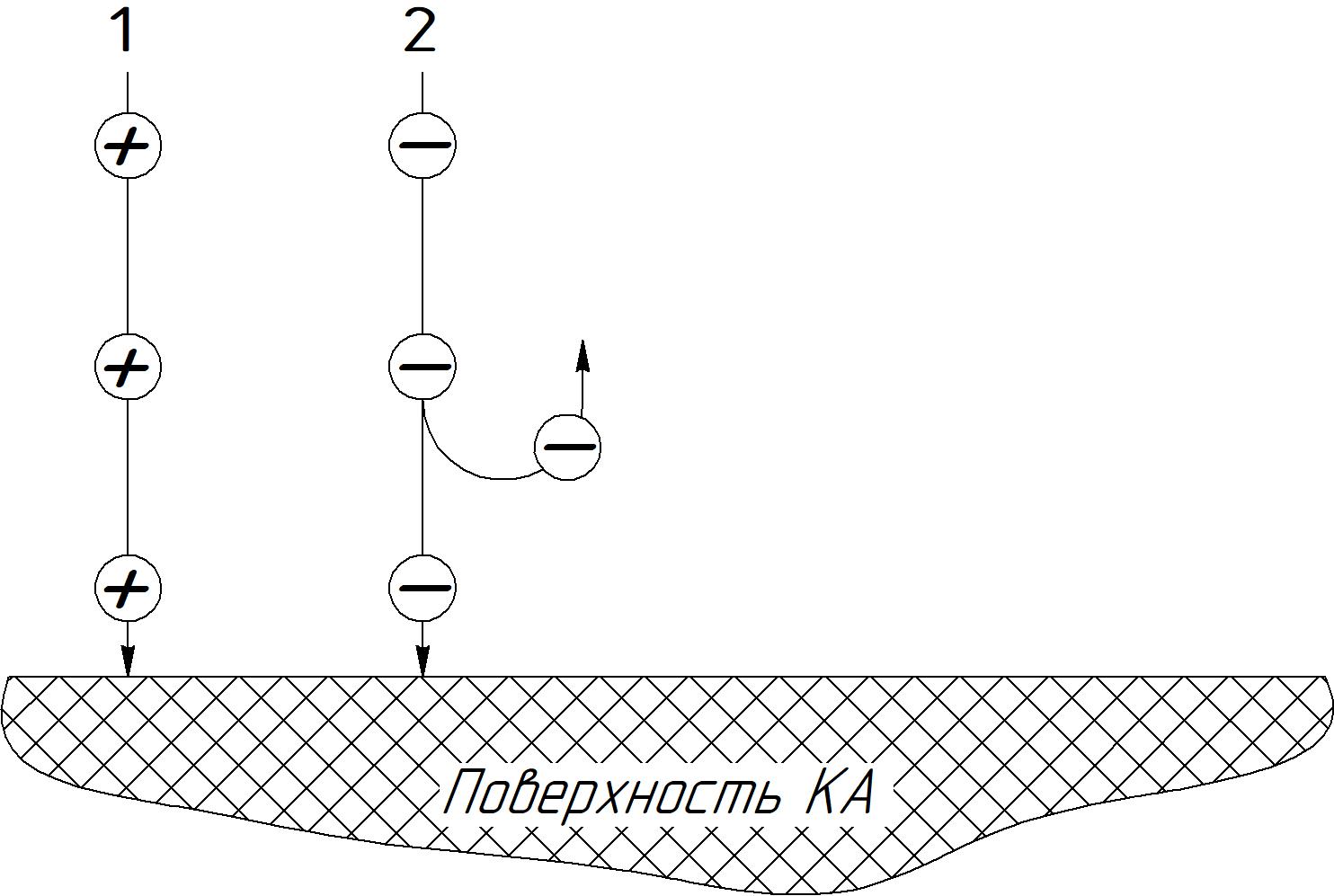 Поток положительных ионов (протонов)плазмы.
Поток электронов плазмы.
Физический механизм заряжения КА в космической плазме
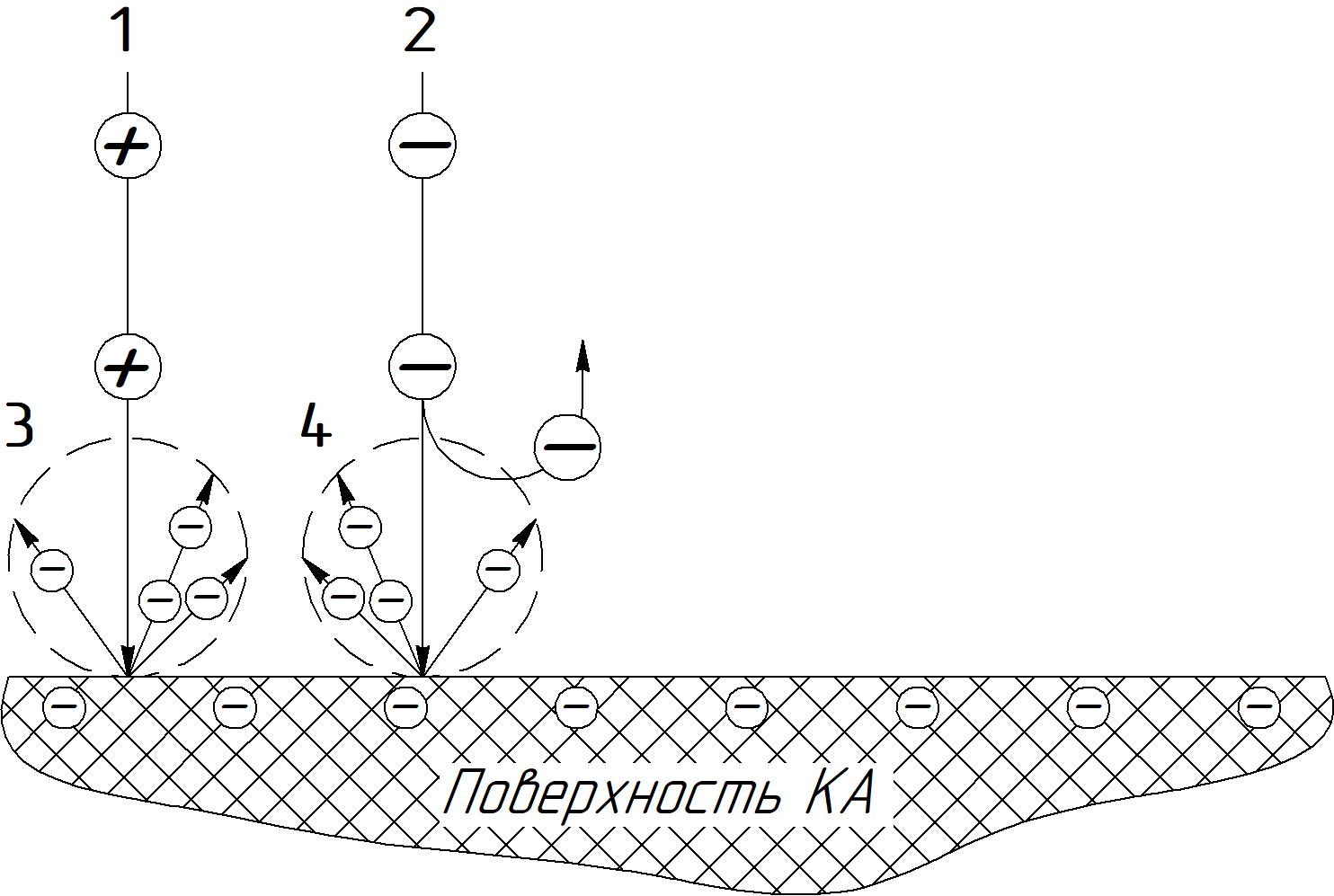 Поток положительных ионов (протонов)плазмы.
Поток электронов плазмы.
Поток истинно вторичных электронов.
Физический механизм заряжения КА в космической плазме
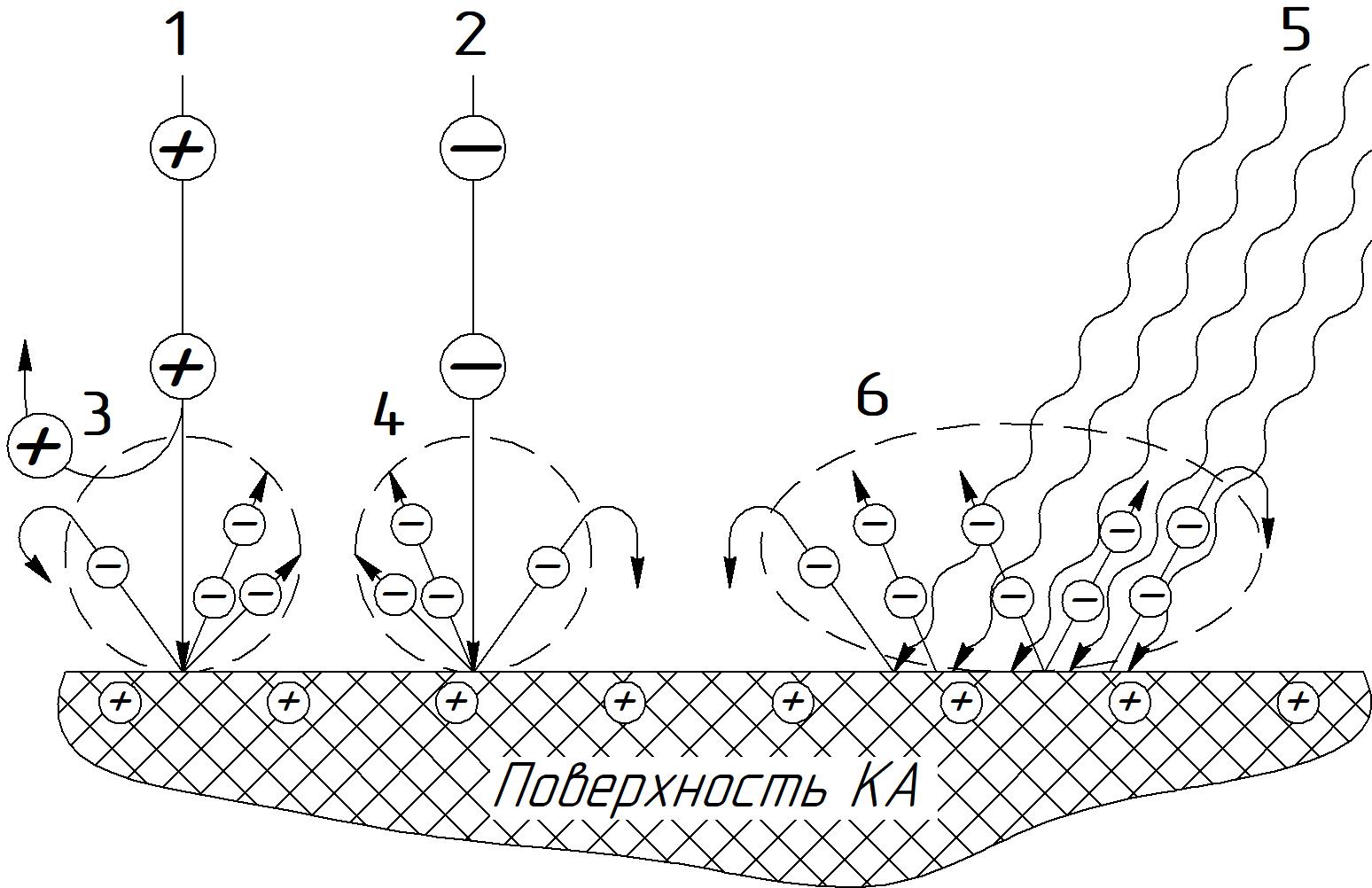 Поток положительных ионов (протонов)плазмы.
Поток электронов плазмы.
Поток вторичных электронов, выбиваемых с поверхности падающими ионами.
Поток истинно вторичных электронов.
Солнечное ультрафиолетовое излучение.
Поток фотоэлектронов.
Разность потенциалов на границе свет-тень
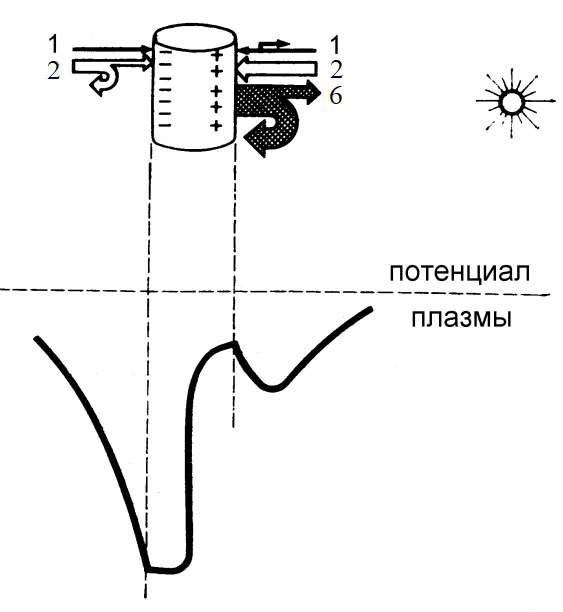 Поток положительных ионов (протонов) плазмы.
Поток электронов плазмы.
Поток фотоэлектронов.
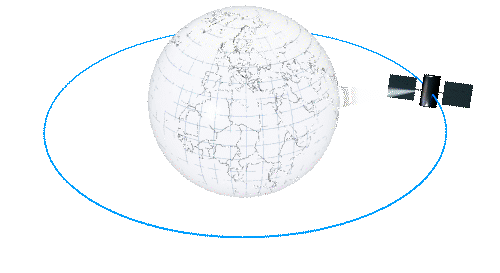 Эквивалентная схема накопления заряда на поверхности КА
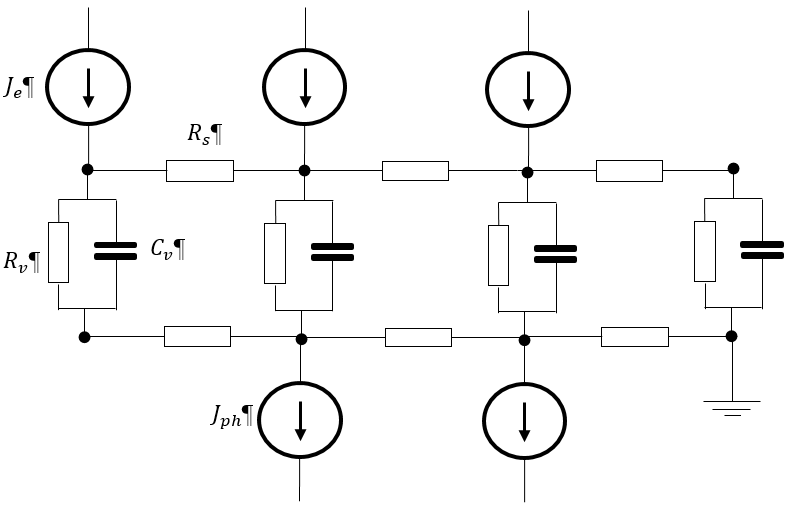 Накопления заряда на поверхности диэлектрика при облучение его потоком электронов
Методы антистатической защиты на внешних поверхностях КА
Методы антистатической защиты на внешних поверхностях КА
1.Создание диэлектрических материалов и покрытий с заданными свойствами, имеющими в частности, достаточно высокую собственную проводимость.
2.Использование плазменных средств нейтрализации электрического заряда.
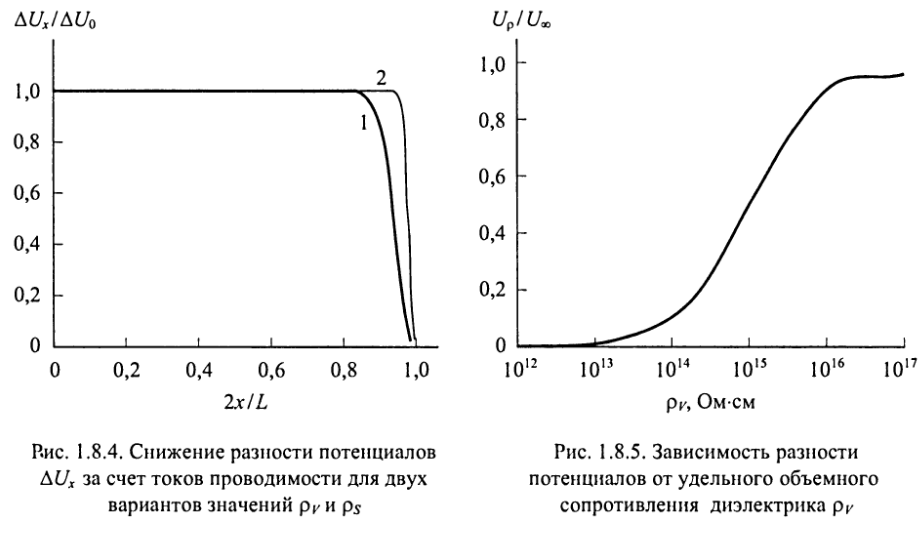 Рисунок 1 – Зависимость разности потенциалов от удельного объемного сопротивления диэлектрика
Методы антистатической защиты на внутренних поверхностях КА
Применение электроотрицательного газа (ЭОГ)
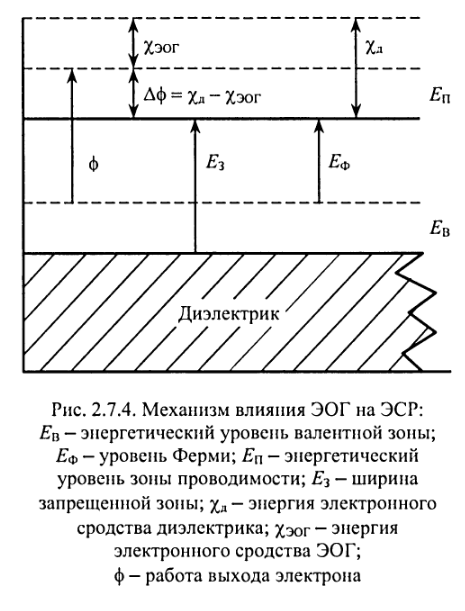 Рисунок 2 – Механизм влияния ЭОГ на ЭСР